Introduction to the Workshop:
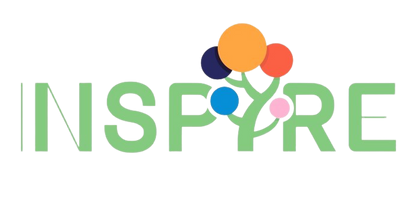 New creative and innovative answers when dealing with unpredictable situations
Inspire Students Entrepreneurial Thinking  to Drive Discovery, Creativity and Innovation
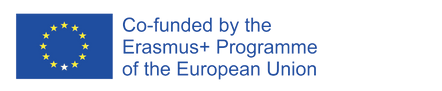 The European Commission's support for the production of this publication does not constitute an endorsement of the contents, which reflect the views only of the authors, and the Commission cannot be held responsible for any use which may be made of the information  contained therein.
New creative and innovative answers when dealing with unpredictable situations
The learner should be able to:

Implement innovative and creative solutions 
Develop a Risk Management Plan 
Practice Value-Based Decision Making
Involve stakeholders pro-actively in unstable and difficult situations  
Collect options and viewpoints from staff and organization, maximizing company capacity to take advantage from uncertain situations
Compare different possible activities, considering the risks according company’s strategic and operational plan
Elaborate instruments for measuring and evaluating uncertainty, creative values and innovation index
Learning  Outcomes  to be  Covered
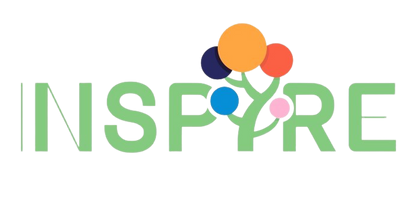 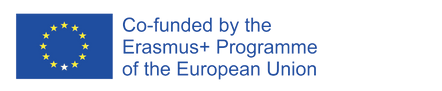 The European Commission's support for the production of this publication does not constitute an endorsement of the contents, which reflect the views only of the authors, and the Commission cannot be held responsible for any use which may be made of the information contained therein.
New creative and innovative answers when dealing with unpredictable situations
The workshop is related to the introduction to Creative Problem Solving:
Basic concepts of creative problem solving and how it can be applied in business. The workshop illustrates the importance of developing an innovative approach to tackling problems and achieving goals.

Creative problem-solving is a process that requires the ability to analyse complex situations and find innovative and original solutions. Although often associated with artistic or creative professions, creative problem-solving is an important skill in many fields, such as science, engineering, technology, and business.
Short  Introduction
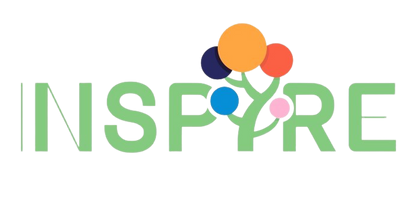 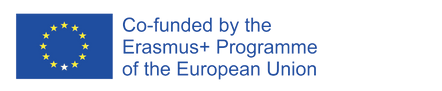 The European Commission's support for the production of this publication does not constitute an endorsement of the contents, which reflect the views only of the authors, and the Commission cannot be held responsible for any use which may be made of the information contained therein.
New creative and innovative answers when dealing with unpredictable situations
Creative problem-solving involves analyzing an issue, defining an approach and implementing a solution. Just like any other skill, it requires a strategic approach and practice to get better. 

The Steps of the Creative Problem-Solving Process
Short  Introduction
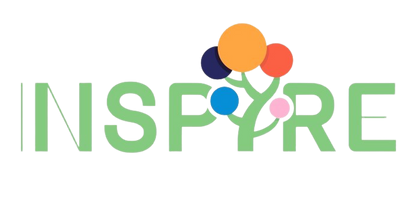 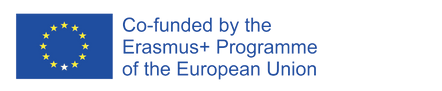 The European Commission's support for the production of this publication does not constitute an endorsement of the contents, which reflect the views only of the authors, and the Commission cannot be held responsible for any use which may be made of the information contained therein.
New creative and innovative answers when dealing with unpredictable situations
CLARIFY
To clarify is the critical step of recognizing the existence of a gap between the current state and a desired state. This can also be thought of as having need awareness, which occurs when the entrepreneur notes a gap between societal or customer needs and actual circumstances. 
Clarifying the problem by speaking with clients and developing a detailed description of the problem brings the specifics of a problem to light. Failure to identify the specifics of a problem leaves the entrepreneur with the impossible task of solving a ghost problem, a problem that is fully unknown or unseen
To establish and maintain credibility, an entrepreneur must clarify the problem by focusing on solving the problem itself, rather than solving a symptom of the problem.
For example, a farm could have polluted water, but it would not be enough to solve the problem only on that farm. Clarifying would involve identifying the source of the pollution to adequately tackle the problem.
Short  Introduction
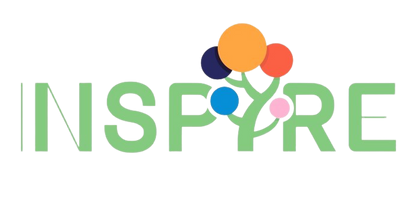 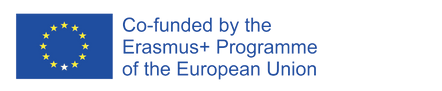 The European Commission's support for the production of this publication does not constitute an endorsement of the contents, which reflect the views only of the authors, and the Commission cannot be held responsible for any use which may be made of the information contained therein.
New creative and innovative answers when dealing with unpredictable situations
IDEATE
To ideate is the step of the creative problem-solving process that involves generating and detailing ideas by the entrepreneur. After collecting all information relevant to the problem, the entrepreneur lists as many causes of the problem as possible. This is the step in which the largest variety of ideas are put forth. Each idea must be evaluated for feasibility and cost as a solution to the problem. If a farm does not have clean water, for example, the entrepreneur must list causes of toxic water and eliminate as many of those causes as possible. The entrepreneur must then move forward investigating solutions to bring the water back to a safe state. If, say, nearby livestock are polluting the water, the livestock should be isolated from the water source.
.
Short  Introduction
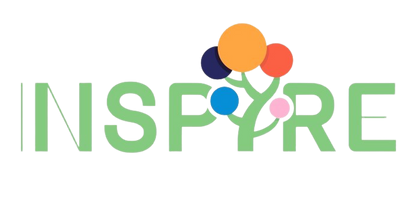 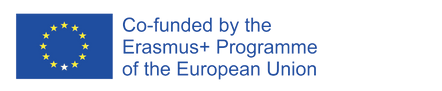 The European Commission's support for the production of this publication does not constitute an endorsement of the contents, which reflect the views only of the authors, and the Commission cannot be held responsible for any use which may be made of the information contained therein.
New creative and innovative answers when dealing with unpredictable situations
IMPLEMENT
To implement is the step in which the solution to the problem is tested and evaluated. The entrepreneur walks through the planned implementation with the client and tests each part of the solution, if a service, or thoroughly tests a developed good. The entrepreneur implements the solution and goes through a structured system of follow-up to ensure the solution remains effective and viable. In the water example, the solution would be reducing runoff from toxic insecticides by adding prairie strips, buffers of grass, and vegetation along banks of streams..
Short  Introduction
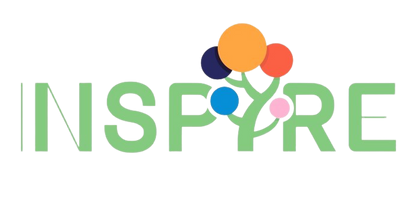 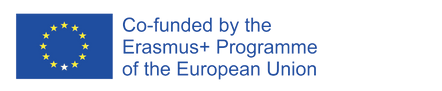 The European Commission's support for the production of this publication does not constitute an endorsement of the contents, which reflect the views only of the authors, and the Commission cannot be held responsible for any use which may be made of the information contained therein.
New creative and innovative answers when dealing with unpredictable situations
EVALUATE 
To evaluate is the step in which the final solution is assessed. This is a very important step that entrepreneurs often overlook. Any fallacy in the implementation of the product or service is reassessed, and new solutions are implemented. A continual testing process may be needed to find the final solution. The prairie strips, buffers of grass, and vegetation along banks of streams chosen in the farming water example should then be analyzed and tested to ensure the chosen solution changed the content of the water.
Short  Introduction
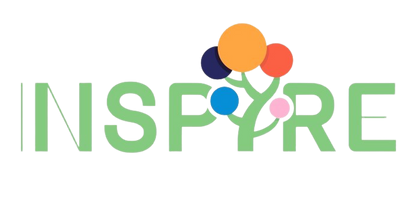 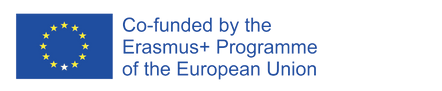 The European Commission's support for the production of this publication does not constitute an endorsement of the contents, which reflect the views only of the authors, and the Commission cannot be held responsible for any use which may be made of the information contained therein.
New creative and innovative answers when dealing with unpredictable situations
Risk management is focused on anticipating what might not go to plan and putting in place actions to reduce uncertainty to a tolerable level.
Risk can be perceived either positively (upside opportunities) or negatively (downside threats). A risk is the potential of a situation or event to impact on the achievement of specific objectives
Working with the risk owner, the project professional ensures that risks are clearly identified before moving on to the risk analysis step of the risk management process. The project risk management  reflects the dynamic nature of project­work, capturing and managing emerging risks and reflecting new knowledge in existing risk analyses.
A risk register is used to document risks, analysis and responses, and to assign clear ownership of actions.
Short  Introduction
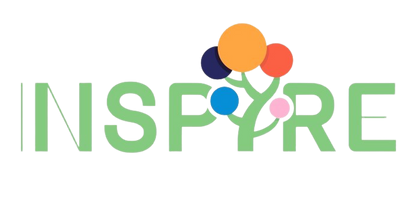 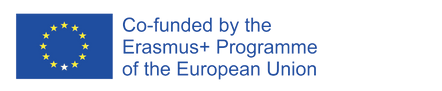 The European Commission's support for the production of this publication does not constitute an endorsement of the contents, which reflect the views only of the authors, and the Commission cannot be held responsible for any use which may be made of the information contained therein.
New creative and innovative answers when dealing with unpredictable situations
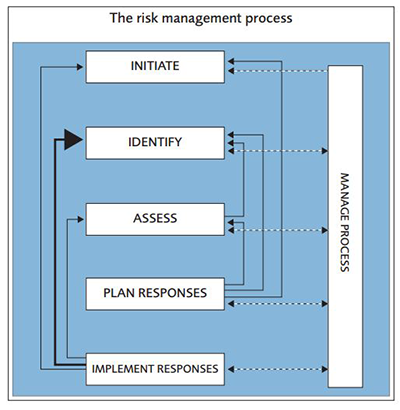 Short  Introduction
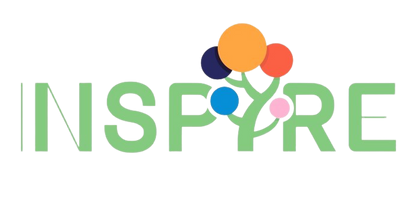 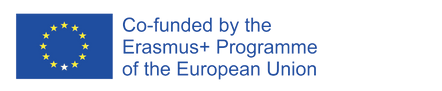 The European Commission's support for the production of this publication does not constitute an endorsement of the contents, which reflect the views only of the authors, and the Commission cannot be held responsible for any use which may be made of the information contained therein.
New creative and innovative answers when dealing with unpredictable situations
Risk analysis provides guidance on where the greatest vulnerabilities lie. Because risk analysis is fundamentally perception based, it is important for the project professional to engage stakeholders early to identify risks.
To make sense of differing perceptions, it is important to describe risk events clearly, separating causes (facts now), from risk events (situations that may occur), from effects (that have an impact on one or more of the project measures). This enables subsequent analysis and management of risks.
Short  Introduction
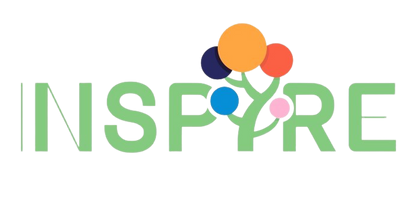 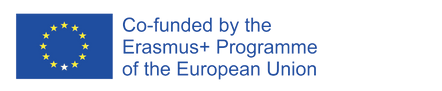 The European Commission's support for the production of this publication does not constitute an endorsement of the contents, which reflect the views only of the authors, and the Commission cannot be held responsible for any use which may be made of the information contained therein.
New creative and innovative answers when dealing with unpredictable situations
Activities of this Workshop
ACTIVITY 1 (hour) 
Step 1: Learners are invited to express their consideration about 
Creative Problem Solving concept
The evaluation of the impact of decisions
Risk Management
Step 2: Presentation of the concept of entrepreneurship and the principles of decision-making strategies through situations and cases by the trainer/facilitators in a as much as possible neutral way
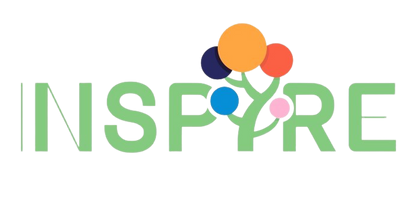 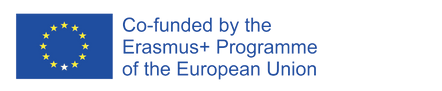 The European Commission's support for the production of this publication does not constitute an endorsement of the contents, which reflect the views only of the authors, and the Commission cannot be held responsible for any use which may be made of the information contained therein.
New creative and innovative answers when dealing with unpredictable situations
Activities of this Workshop
ACTIVITY 2 (2 hours) 
Step 3: Learners are invited to write down anonymously two cases of decision-making specifying 
Step 4: Trainer/facilitator, assembled and the consolidated version is shared with all learners
Step 5: Learners examine the cases and try to retrieve information and elements for a revision
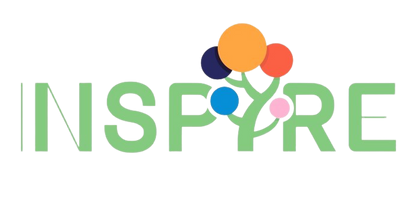 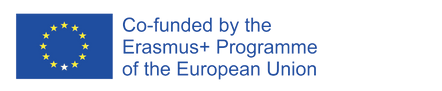 The European Commission's support for the production of this publication does not constitute an endorsement of the contents, which reflect the views only of the authors, and the Commission cannot be held responsible for any use which may be made of the information contained therein.
Thank You!
Do you have any questions before we go?
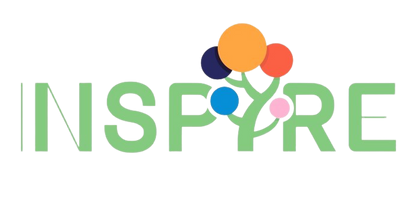 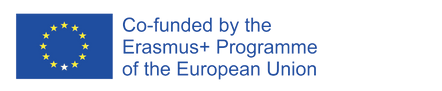 The European Commission's support for the production of this publication does not constitute an endorsement of the contents, which reflect the views only of the authors, and the Commission cannot be held responsible for any use which may be made of the information  contained therein.